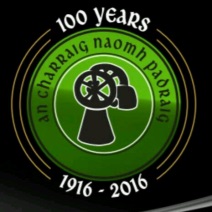 Executive Committee
Chairperson
Treasurer
Secretary
Assistant Treasurer
Assistant Secretary
Vice Chairperson
Cultural  Officer
Child Protection Officer
Youth/ Coaching  Officer
Health& Well- Being Officer
Development Officer
County Committee Delegate
Players Representative
Ladies Club Representative
PRO
General committee members
Club Maith Working Group
Finance & Fundraising Committee
Development Committee
* Position of Child Protection officer filled  by Adrian Nugent.
** Sub Committees of Finance & fundraising/Club Maith/Development are not elected positions. Rock St. Patrick’s GFC would like those interested in helping to move the club forward in any of these areas to make themselves known to the outgoing committee.
*** Positions of Players Representative & Ladies Club Representative will be nominated by the respective groups.
**** Club Maith is a Club accreditation scheme which is unique to the GAA. It allows Clubs to benchmark themselves against best practice. In doing so it encourages them to aim for excellence in the core are of GAA club activity, namely: Governance; Duty of Care; Community Enhancement; Culture & Heritage; and Coaching & Games Development. Clubs are then given a level of accreditation which acts as a quality standard mark for them.